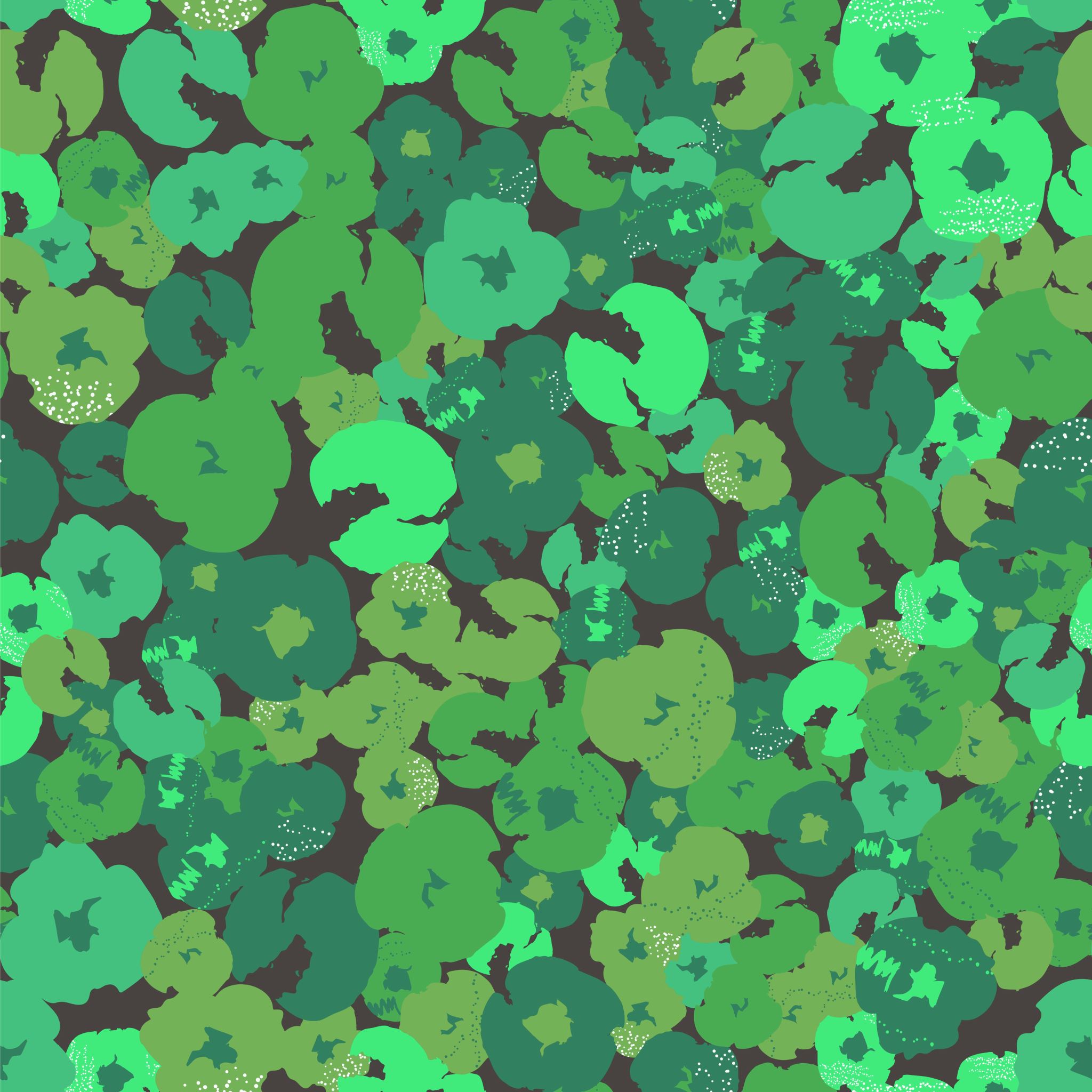 Geography
The world around us

Our geography this term will be all about 

Using and making maps and
Understanding land use
Let’s have a quick quiz to see what we can remember from last week!
Name the four cardinal points on a compass?
What does a map show us?
Which type of map would show us all the towns and counties in our country?
 Give one example of a mnemonic you could use to remember the four cardinal points on a compass.
Let’s have a quick quiz to see what we can remember from last week!
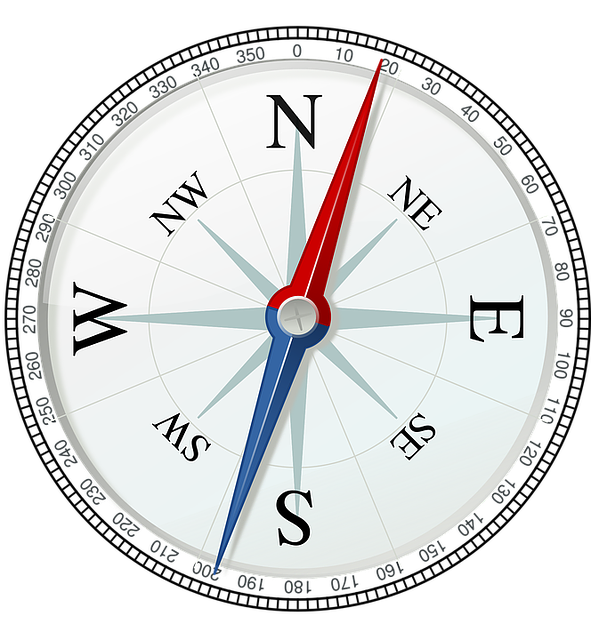 Name the four cardinal points on a compass?
North, South, East and West (in any order)
What does a map show us?
Where places and things are.
Which type of map would show us all the towns and counties in our country?
 A UK map
Give one example of a mnemonic you could use to remember the four cardinal points on a compass. 
Never Eat Shredded Wheat (North, East, South, West)
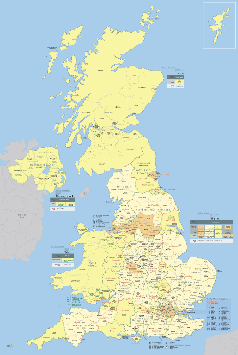 Today we are going to learn about using a grid – this will help us use maps successfully!
How are grid squares on a map useful?
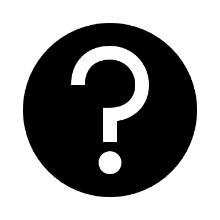 You could talk to your adult, brother, sister, the dog, the cat and come up with some ideas!
How are grid squares on a map useful?
They help us locate (find) places and things on a map.
We can use them to tell others how to find a place or thing on a map.

What else did you come up with?
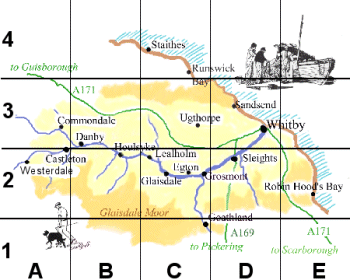 Today we are going to use a grid to play a game - Battleships
You will need:
Two pieces of paper
A ruler or a book with a straight edge you can use as a ruler!
A pencil
6 small objects from around your house – like a paperclip, a rubber, a pencil etc
A large book that can stand up between you and your partner
A partner – someone to play your game with!
Instructions:
Make sure you are sitting opposite your partner and place a book between the two grids so you can’t see each other’s grids.  Now collect up your 6 objects.  You are ready to play!
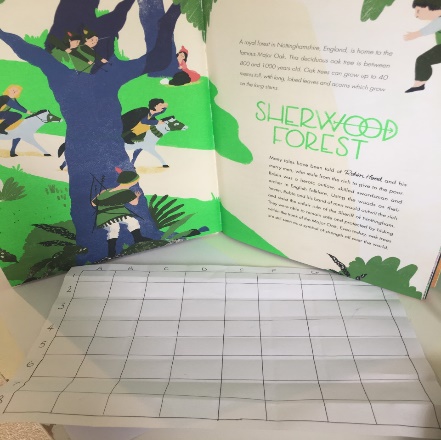 Playing Battleships!
Next week we will make our own maps!
Decide who is player 1.
Player 1 needs to arrange the 6 objects on their grid.
Player 2 now has 12 guesses to find where the objects are on your grid to get a ‘hit’.
Once the 12 guesses are up, swap roles and play again!
How to make a guess!
D4
D
4
Player 2 says 
I think an object is on D4
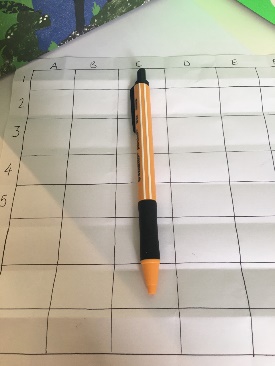 Here is my pen on my board
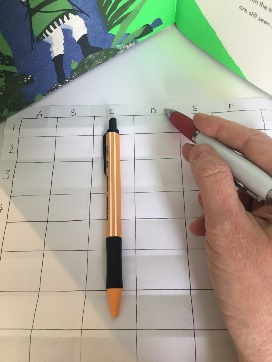 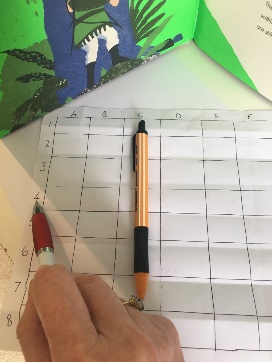 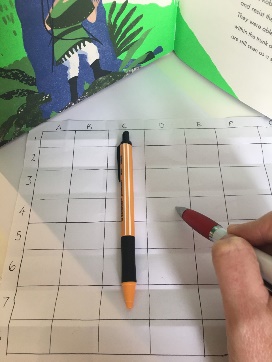 This is a MISS!
Player 2 says 
I think an object is on C3
C3
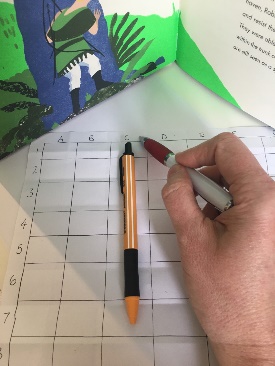 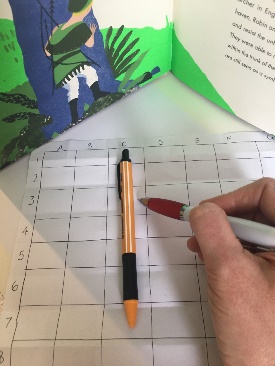 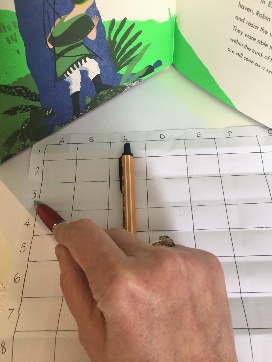 3
C
This is a HIT!